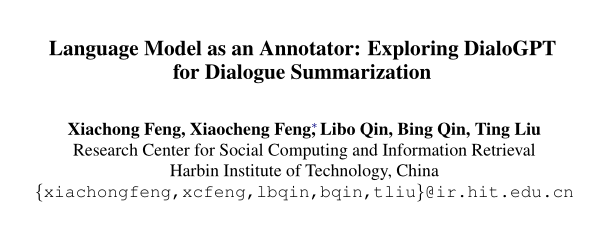 2021.12.05  •  ChongQing
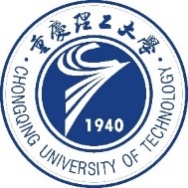 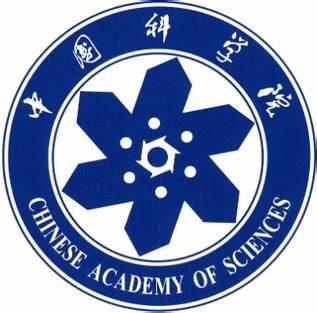 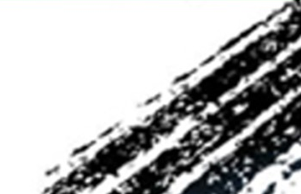 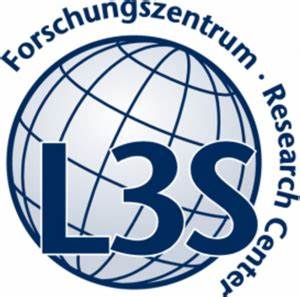 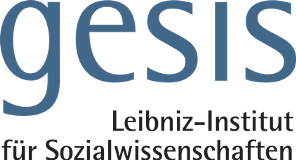 Reported by Changjiang Hu
Introduction
A good summary is intuitively related to three aspects
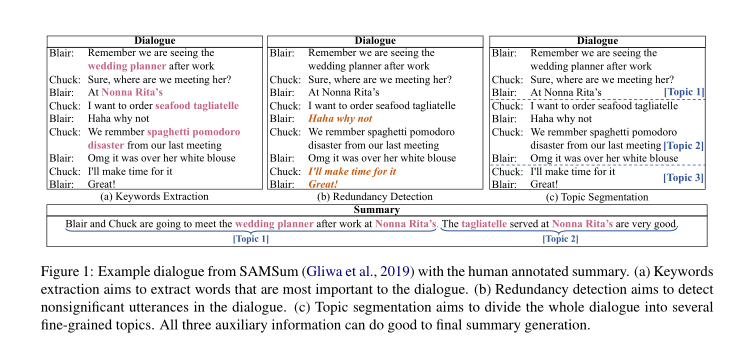 1.Informativeness

2.Redundancy

3.Relevance
Method
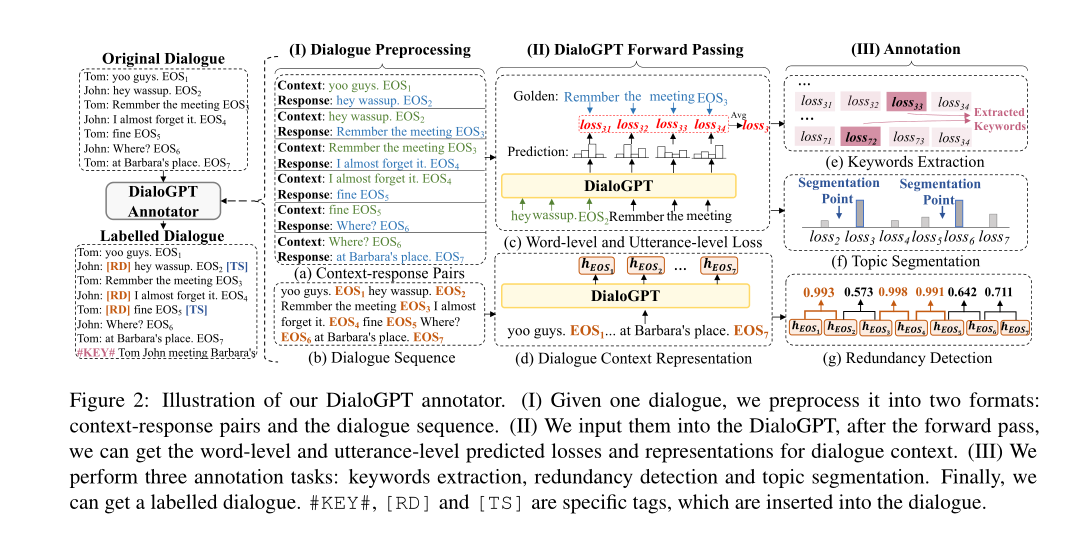 Method
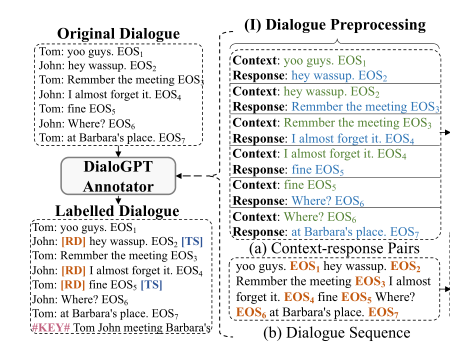 D=
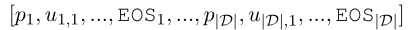 a):
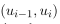 b):
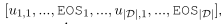 Method
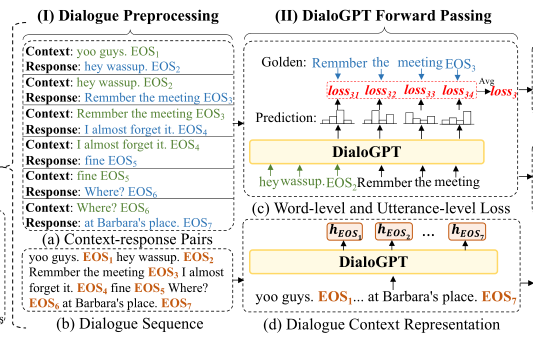 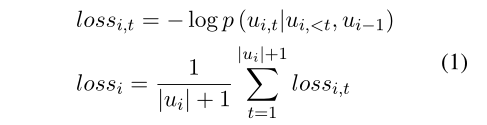 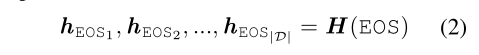 Method
Keywords Extraction
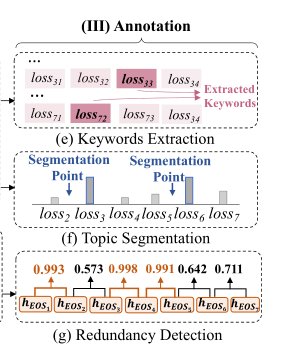 We extract       percent of words with the highest loss as keywords, where       is a hyper-parameter
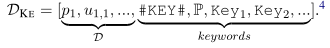 Method
Topic Segmentation
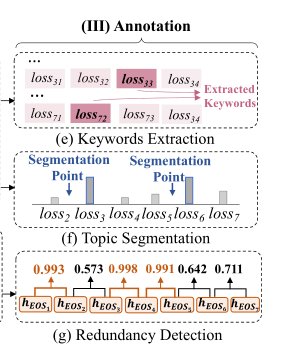 We select      percent of utterances with the highest loss as topic segmentation points.   is a hyper-parameter
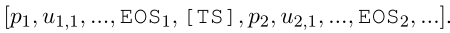 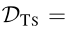 Method
Redundancy Detection
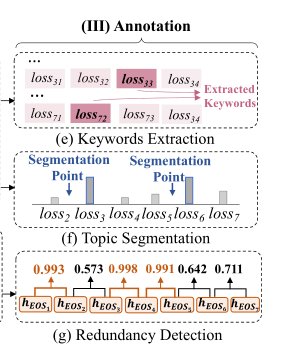 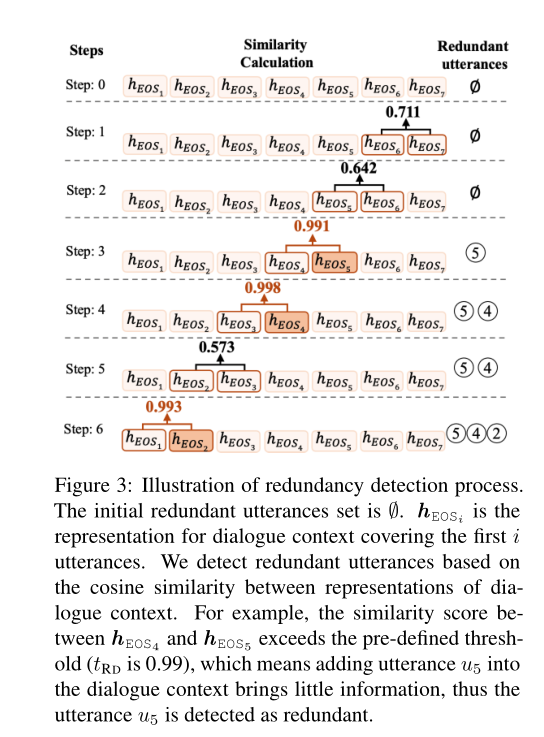 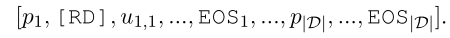 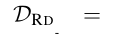 Method
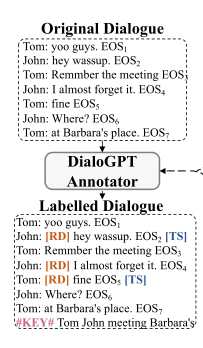 Method
Summarizer
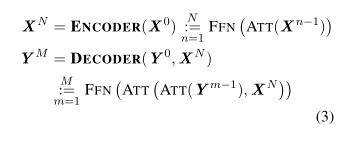 One is  BART, which is a Transformer-based model and pre-trained on a huge volume of data
The other is PGN , which is a LSTM-based model
Experiment
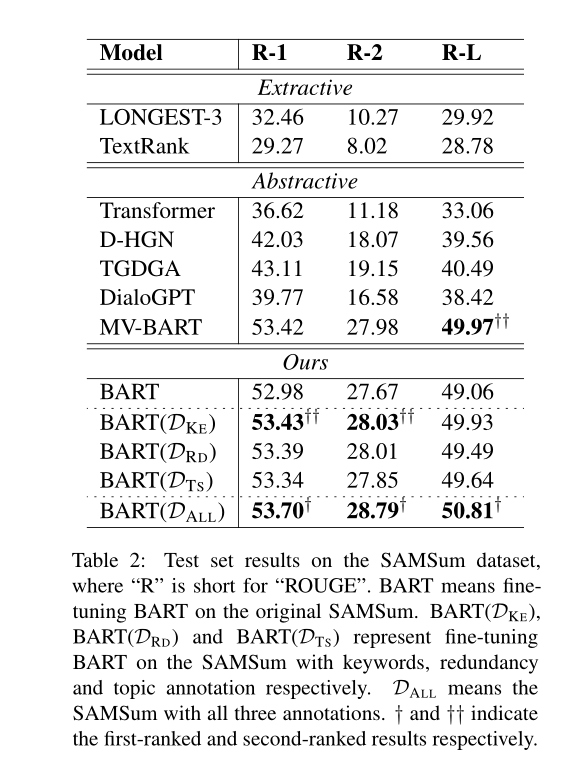 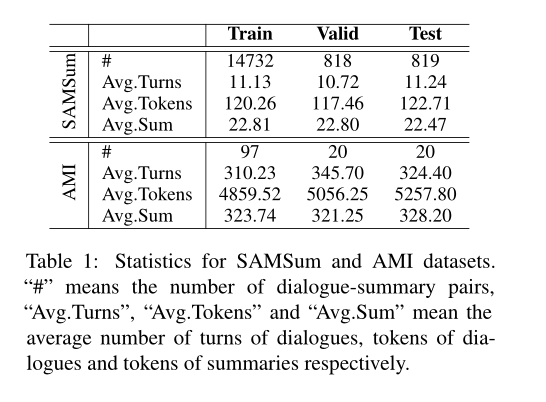 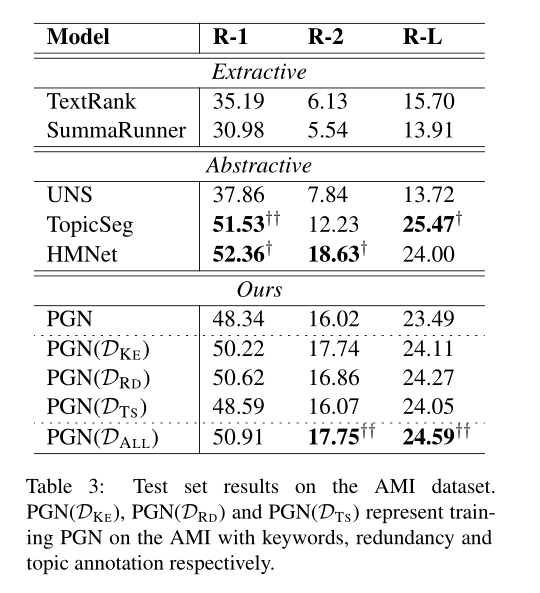 Experiments
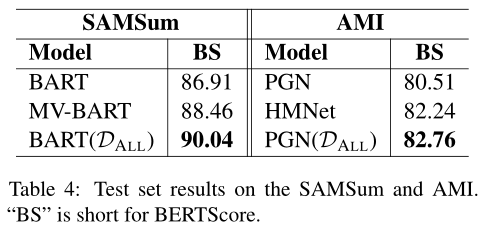 Experiments
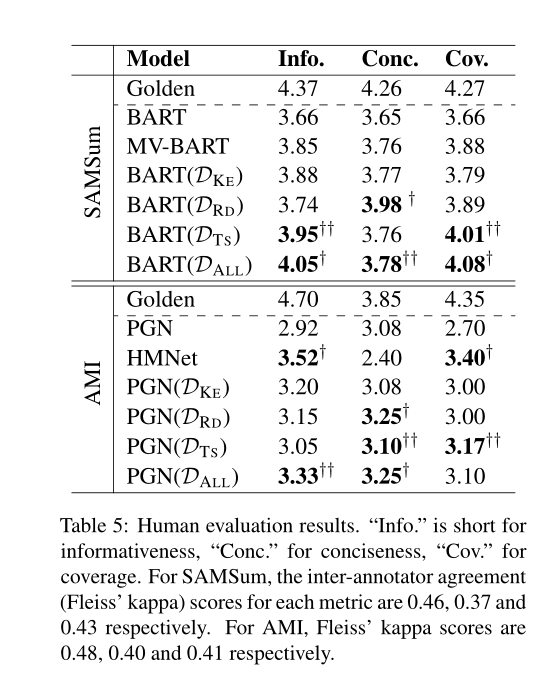 Experiments
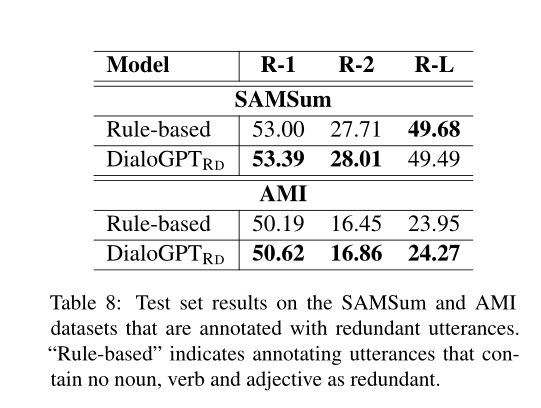 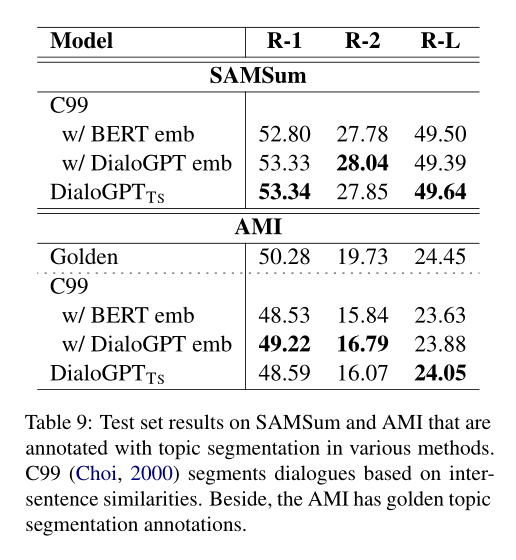 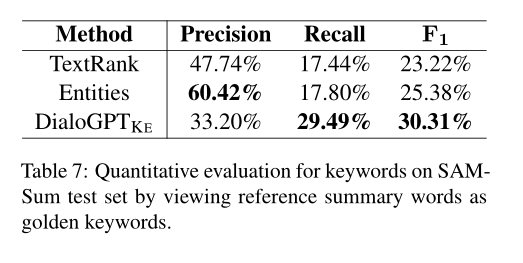 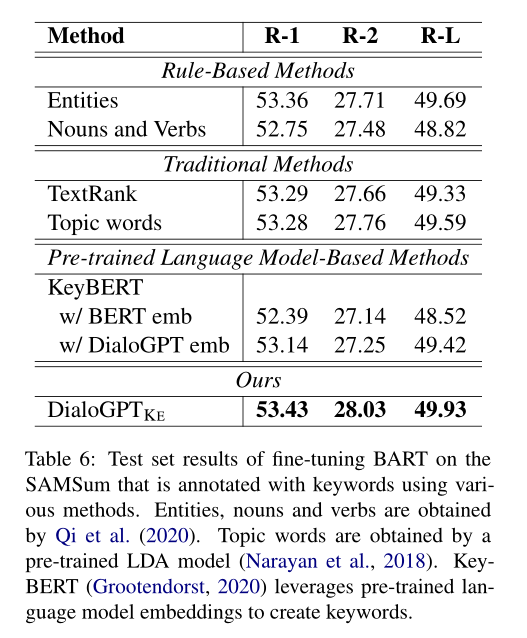 Case study
Experiments
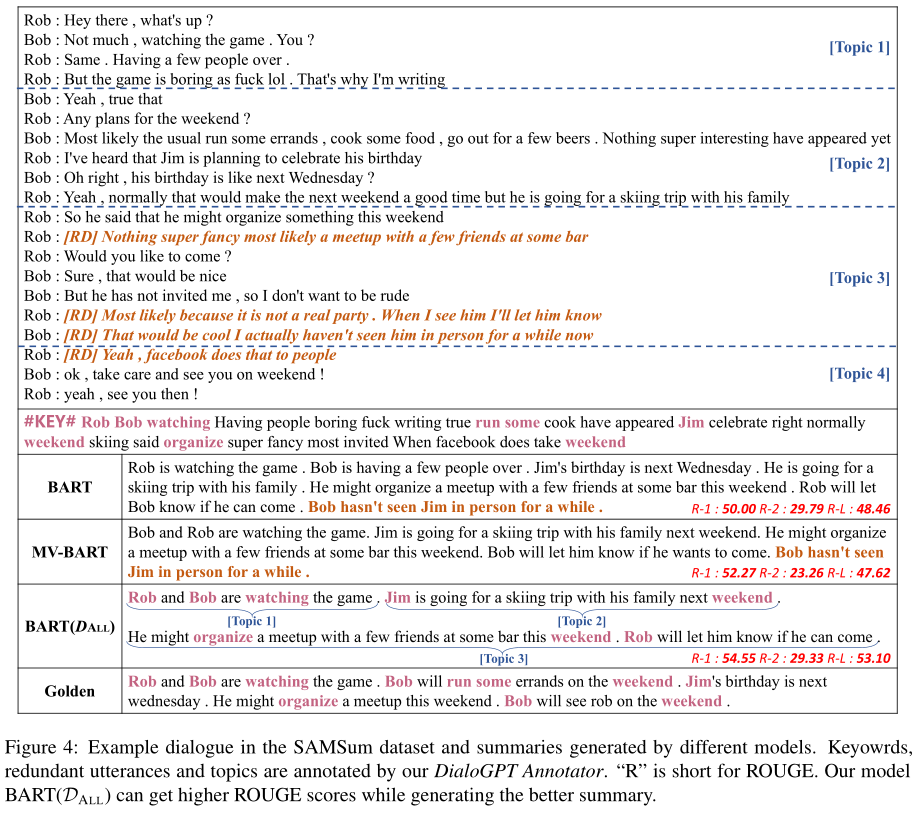 Thanks